2.7 Teeltplan
PM1 Plant & Productie
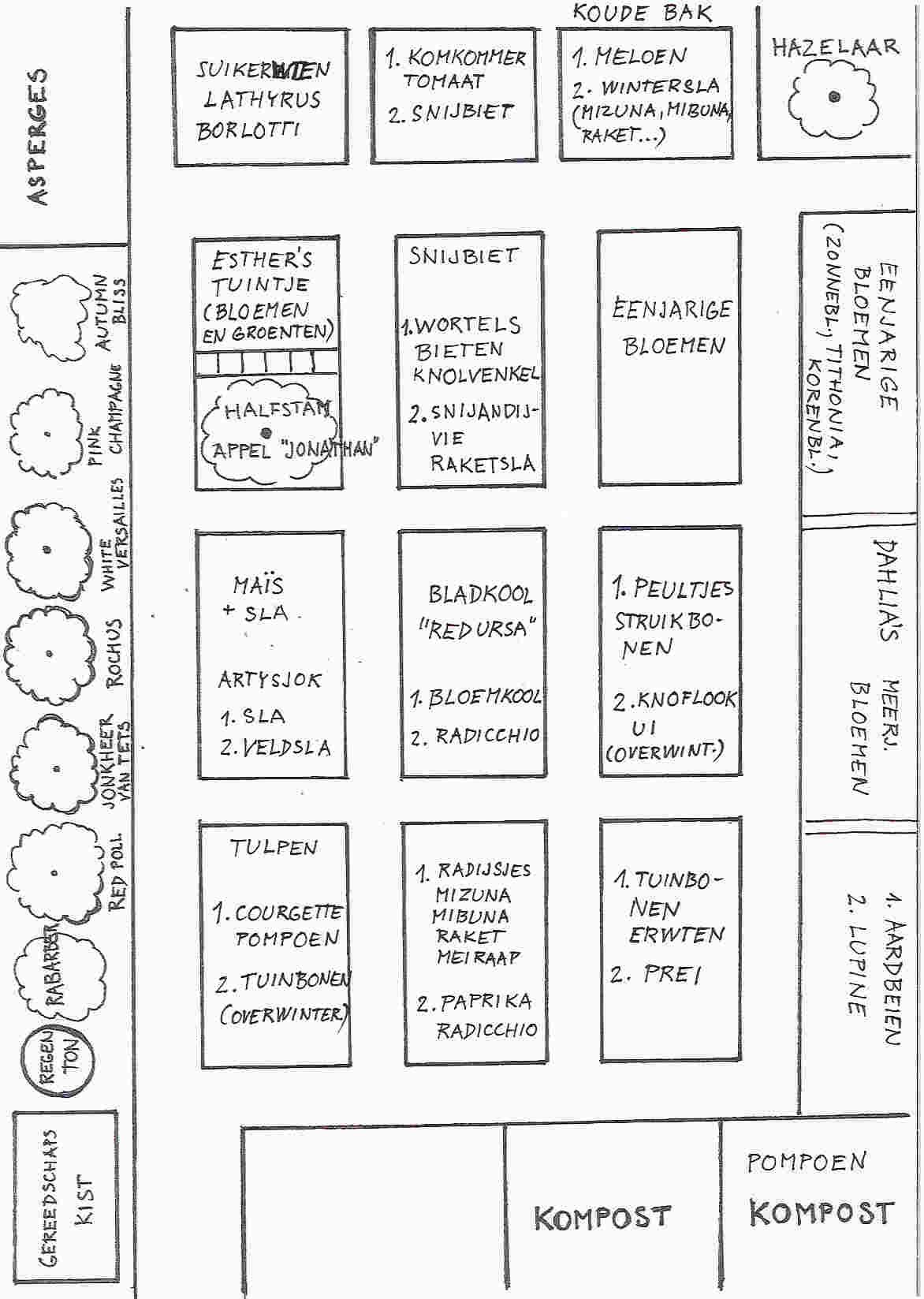 Teeltplan moestuin
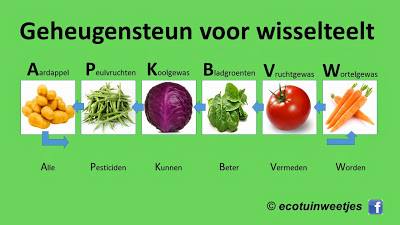 Vruchtwisseling
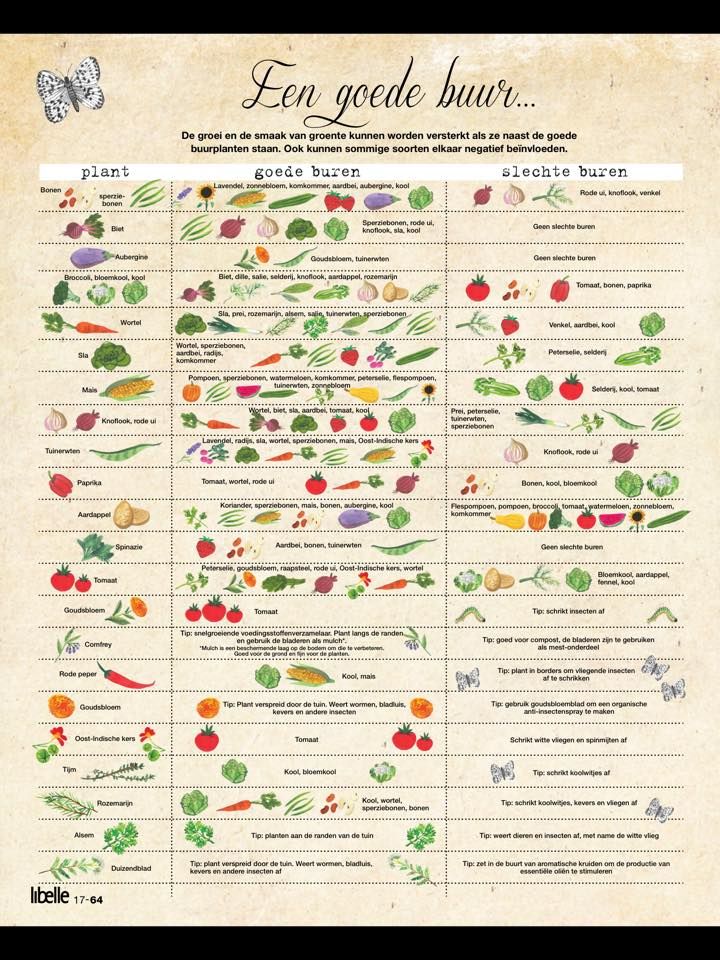 Goede buren
Slechte buren
Opdracht Teeltplan
Maken en inleveren